Circular workstation design

Fair ICT: Electronics Watch
Alexander Lemmens
Legal advisor		
Agency for Facility Operations
The circular ambition chart
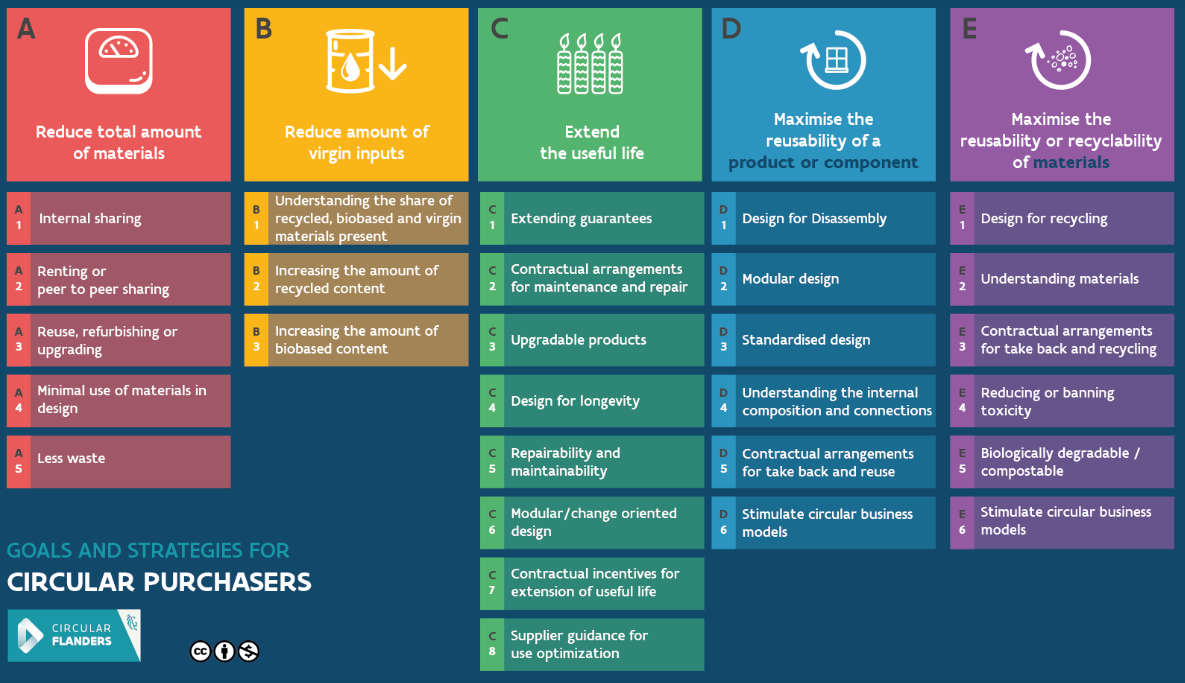 The purchasing process for furniture
Central purchasing body: provides a generic offer through framework agreements: mobility, clothing, textiles, waste collection, cleaning, insurance, human resources contracts, ICT, and ... furniture.
Customers: Entities of the Government of Flanders and (for certain framework agreements) local authorities

 Efficiency, scalability, uniformity, etc.
 More rigid and effective purchasing policy (SME participation, green purchasing, circularity, professionalization, integrity, etc.)
Framework agreements - refurbishment
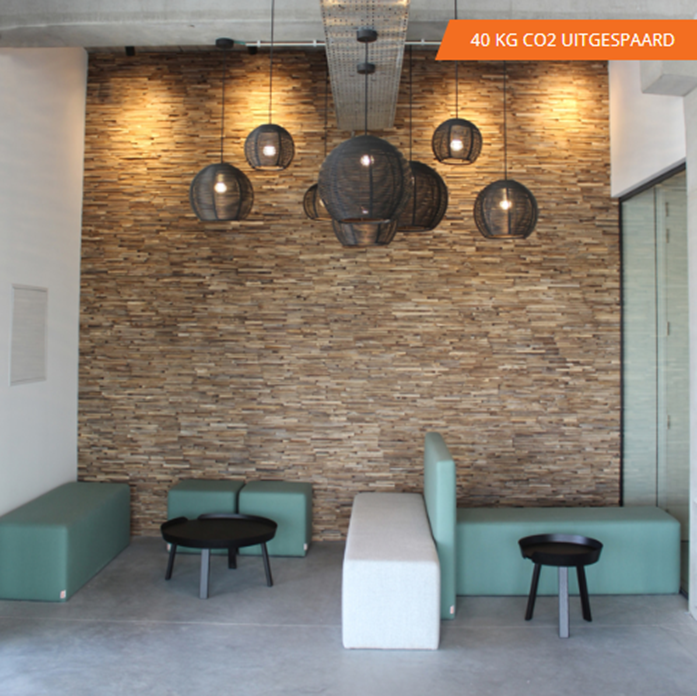 One for refurbishment services - 4 years max.
Drawing up inventories 
Studies
Interior design
Execution 

One for refurbished off-the-shelf furniture (supplies) - 9 years max.
Why ?
Buying new furniture
Expensive
High CO2-emissions
Use of expensive raw materials 
Environmental impact (production, transport, …)

Furniture in waste collection
Expensive
High CO2-emissions
Destruction of useful materials
Environmental impact (end of life)
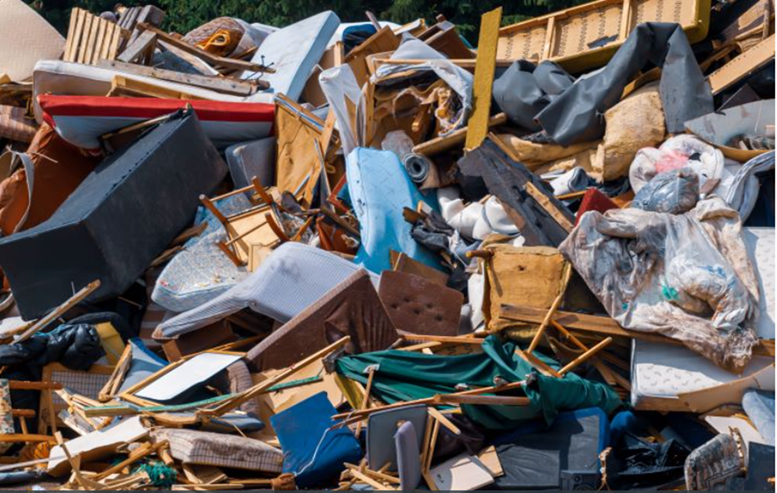 For who?
All entities within the Government of Flanders can use the framework agreements 

The framework agreement for services is also open to local authorities

 Goal: Transversal integration/implementation of refurbishment in the public sector in Flanders
Awarding procedure
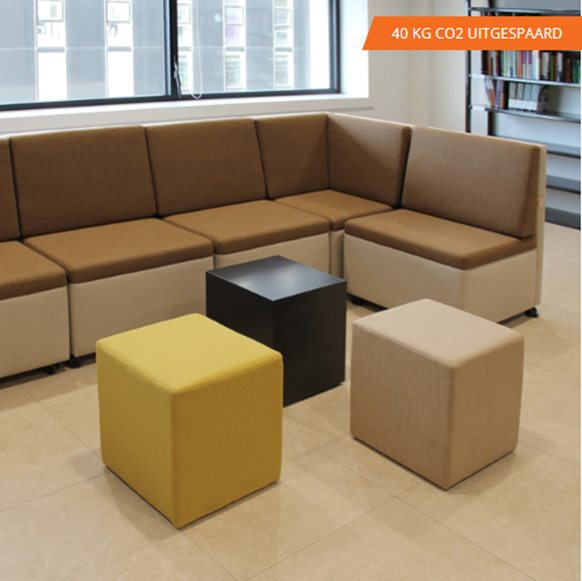 Competitive procedure with negotiation

2 steps (1. selection – 2. award)

Negotiations to optimise the offer and take account of the specific characteristics of the Government of Flanders

Negotiation method inspired by framework agreements for insurance (contract to be negotiated as an annex to the contract documents)

Discussion on reporting (CO2-emissions, kilograms of reused materials, financial data, etc.)
Awarding phase
Information meeting  4 interested companies (some as subcontractors)

Only one request to participate

Only one offer - Nearly New Office Facilities (NNOF)

Constructive and elaborate negotiation phase to create a long-term partnership (4 years - services / 9 years - supplies)
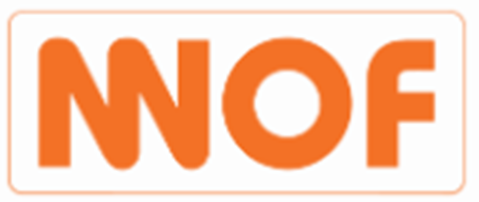 New furniture
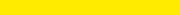 Technical requirements and award criteria in the framework agreement
Encouraging reparability 
5-year warranty, 10-year subsequent delivery warranty on compatible parts 

Encouraging dismantling
Conversion of certain items of furniture

Favour raw materials from recycling
Wood : FSC/PEFC (or recycled wood) – Emission class E1 	
Textiles :  EU-Ecolabel 
Metal: powder coating
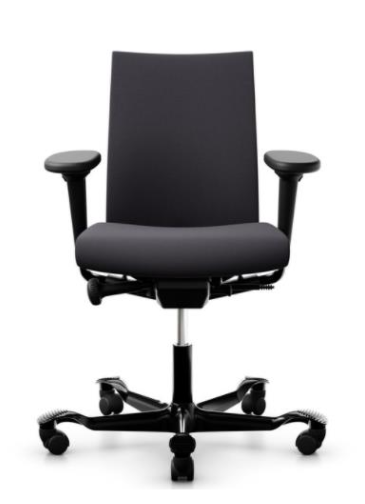 Reuse outside the Agency for Facility Operations and recycling
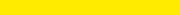 Warehouse
Framework contract for moving / circular disposal
Removal assignments (possibly in combination with circular disposal)
(Only) circular disposal
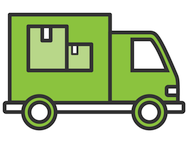 Fair ICT – Electronics Watch
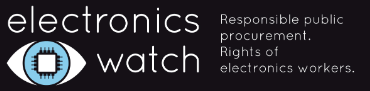 Affiliation since 2020

Reducing risks of violations of human rights and worker rights in ICT-value chains

Uptake of model clauses in all our framework agreements for ICT-hardware

Due diligence 

Pooling of purchasing power
Fair ICT – Electronics Watch
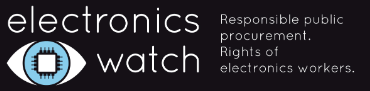 EW collaborates with “monitoring partners” 
Southern Africa Resource Watch (SARW), South Africa

“Worker driven monitoring”

Until now no direct link between the ICT-hardware in our framework agreements and South Africa.

Future  more focus on raw materials and mining  higher chance of links with South Africa
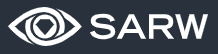 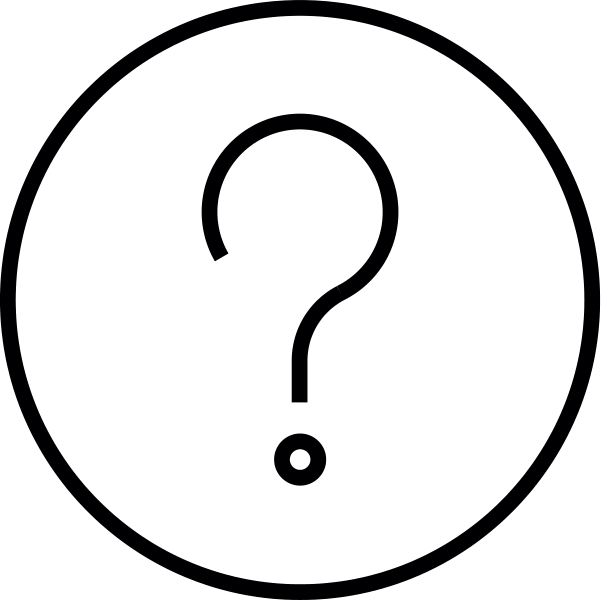 Questions ?